The WarTech Nexus –
Are Military Structures Fit Enough?
SCHULYOK Bernhard, MA
Ministry of Defence, Military Strategy Division
Dr. GRANGL Lukas
Member of the Austrian Armed Reserve Forces, Military Expert
Dr. GRUBER Markus
Member of the Austrian Armed Reserve Forces, Military Expert
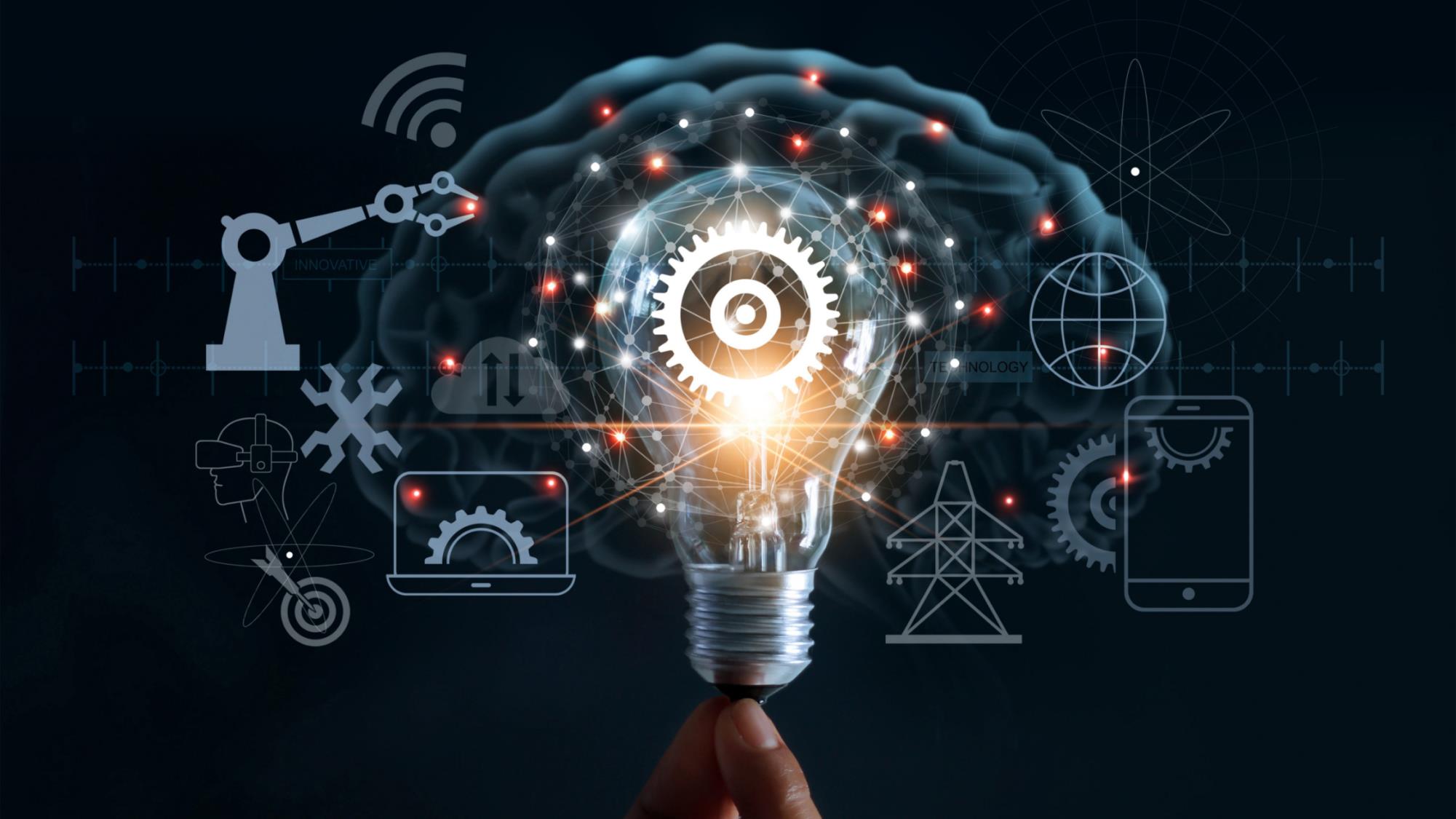 The WarTech NexusAre Military Structures Fit Enough?
“Intelligence is The Ability to Adapt to Change.“ (Stephan Hawking)
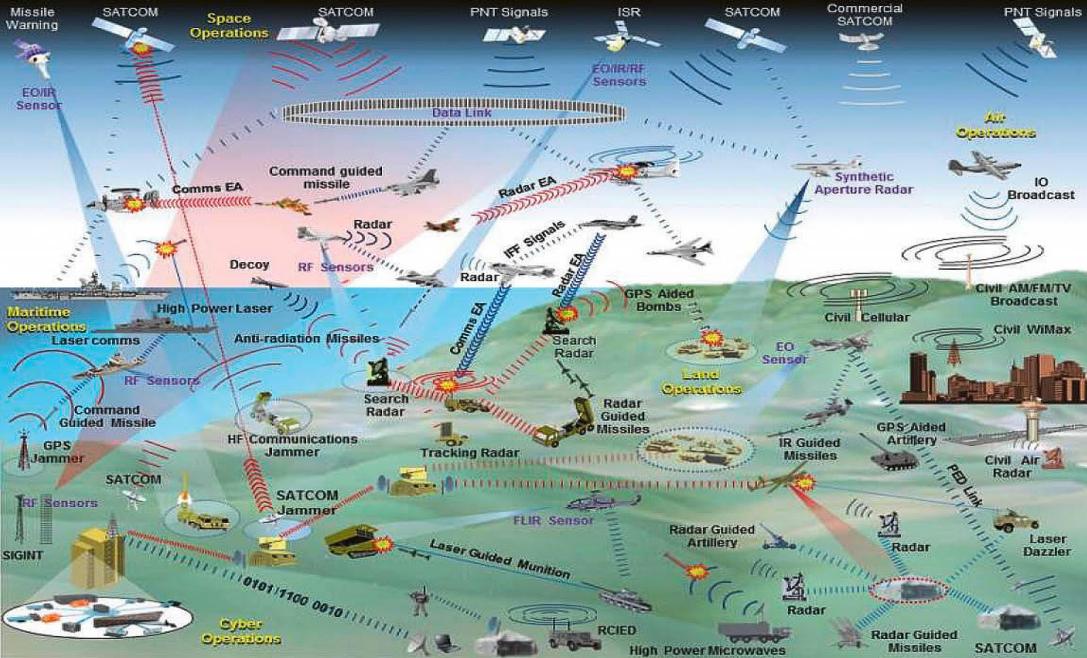 What´s the Problem?
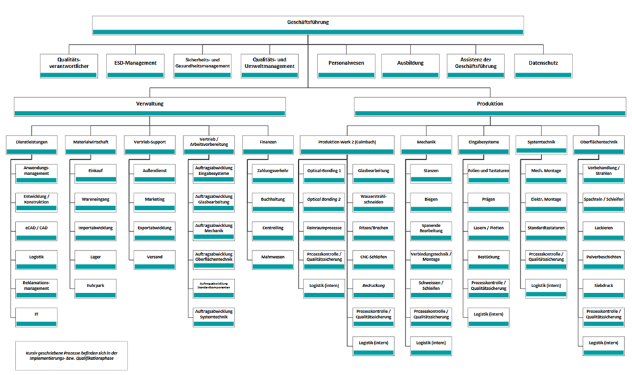 Hierarchy
?
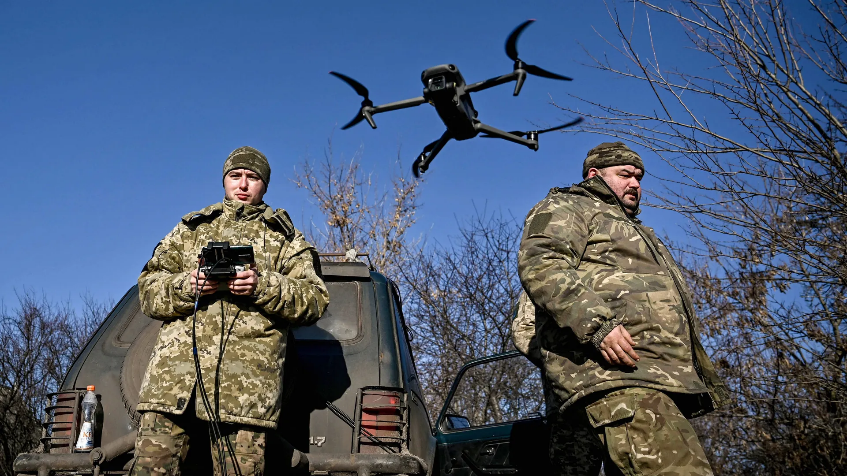 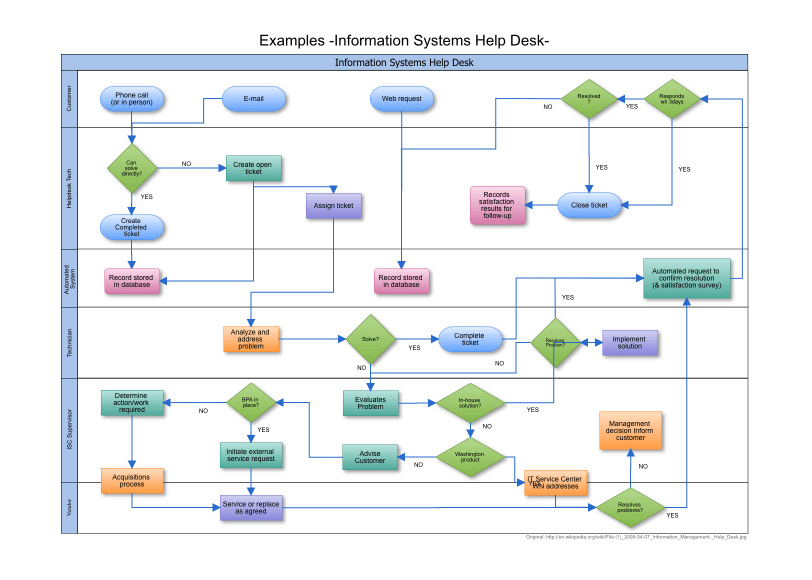 Processes
Time from Innovation to Implementation:
rather years than months
Time from Innovation to Implementation:
rather months, sometimes only weeks
Agenda / Intro
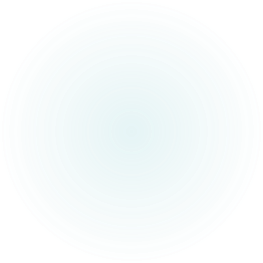 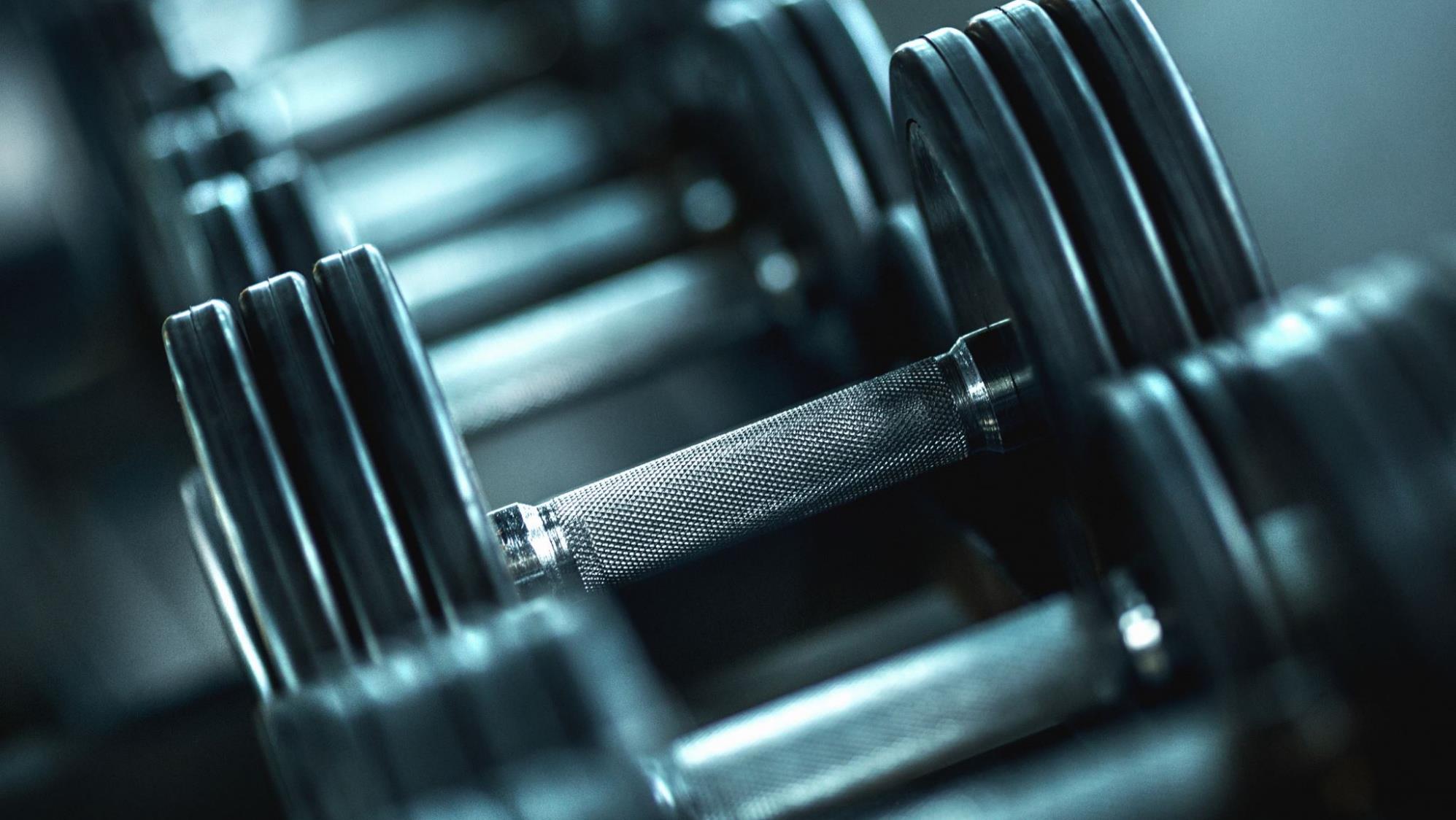 Part IThe Innovation Readiness Gap & Organizational Fitness
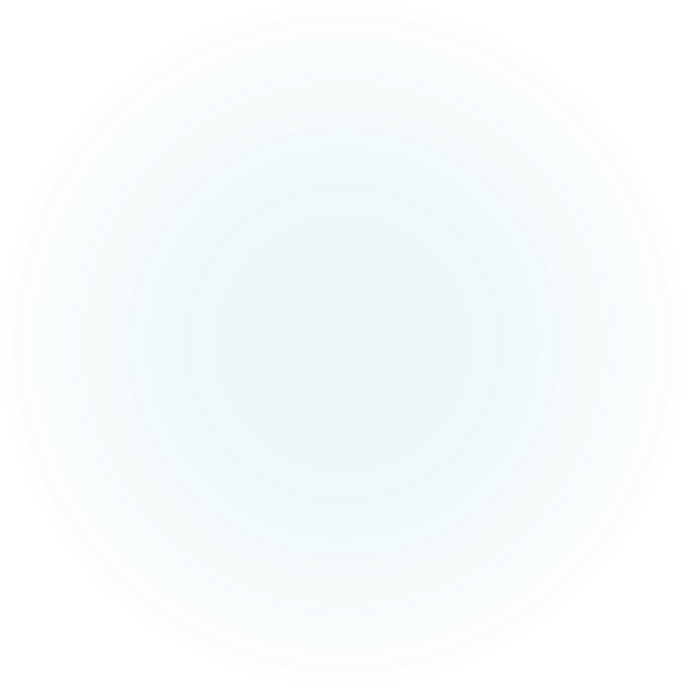 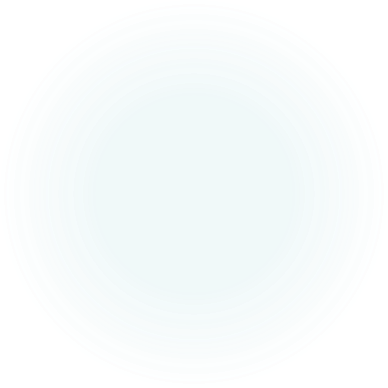 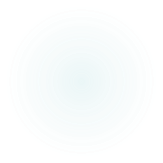 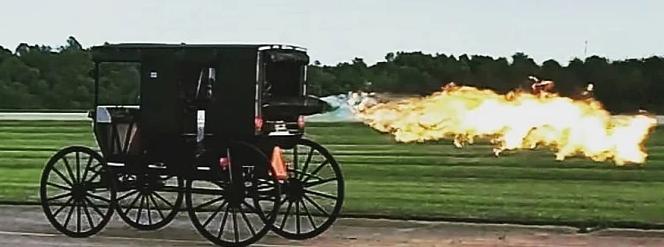 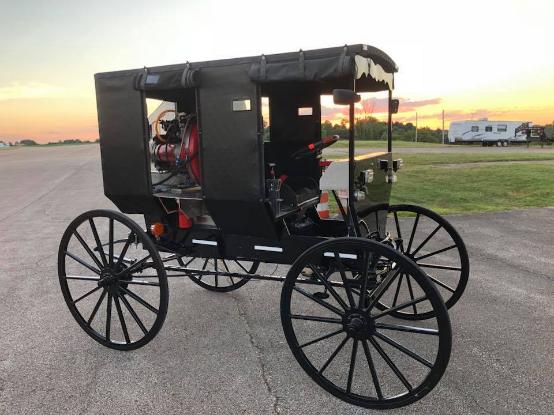 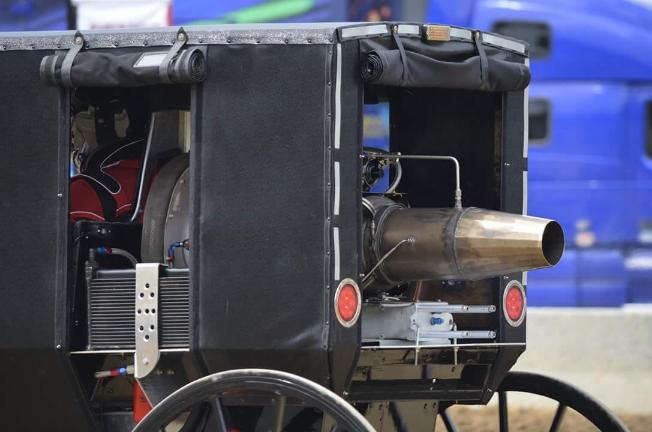 …putting a jet engine on a horse cart- power without integration is useless.
The Innovation Readiness Gap – The True Battlefield
The real challenge: Overcoming structural, cultural, and strategic barriers to integrate new technologies.
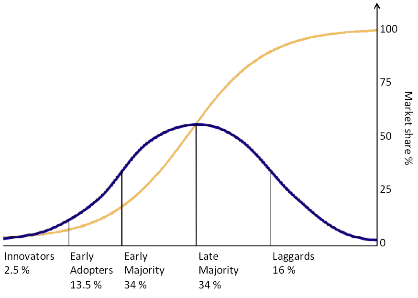 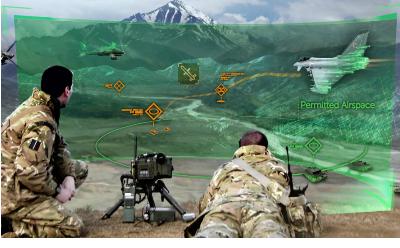 Military tech adoption lags behind civilian innovation: 
Civilian – 3 years 
Military – 15 years.
3 main barriers to military innovation
Structural, 
cultural, and 
strategic barriers block implementation.
Copyright MOD/Close Air Solutions.
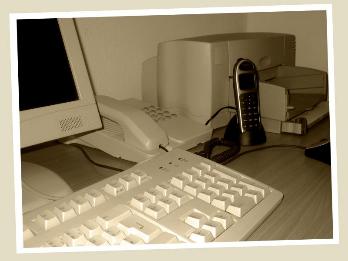 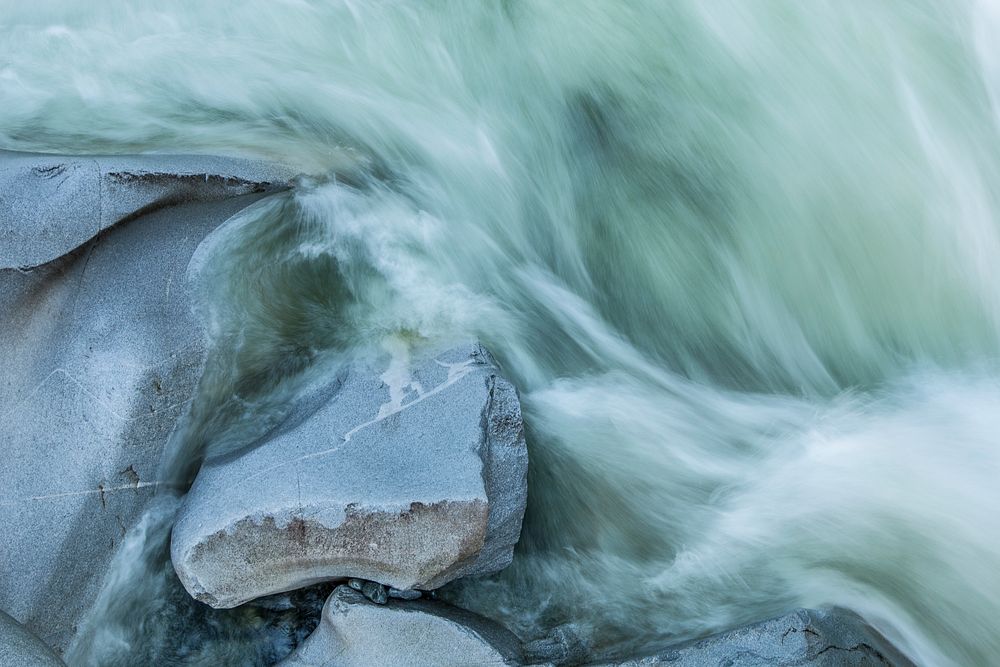 Innovation without absorption is like pouring water on a stone—it doesn’t sink in
The Three Barriers to Innovation Diffusion
Bureaucratic inertia, misallocation of resources, and cultural resistance block the adoption of new technologies.
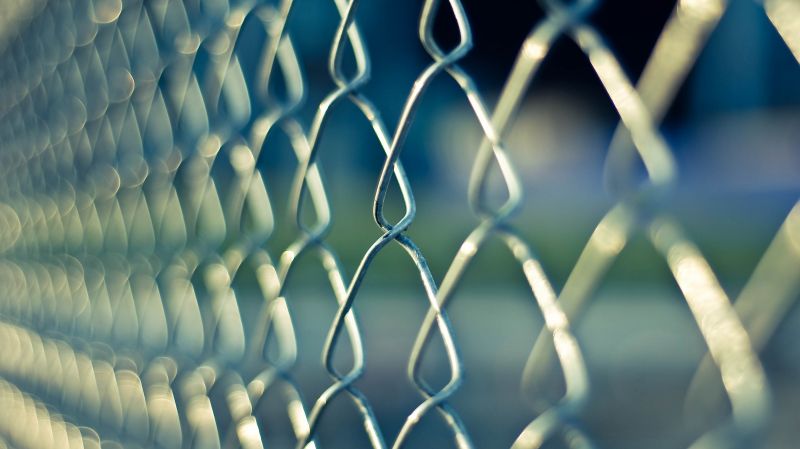 Bureaucratic inertia: Resistance to change within established hierarchies.
Misallocated resources: Financial and intellectual resources stuck in legacy systems.
Cultural resistance: A culture that discourages risk-taking and experimentation.
“Culture eats strategy for breakfast.” 
Peter Drucker
Innovate or Be Outpaced.Or: How Slow Innovation Kills
Innovation delays do not only reduce efficiency but result in strategic and operational failure.
Inaction is not neutral—it’s deadly. Outdated systems have slow response times
Rigid doctrines fail in dynamic environments (Russia vs. Ukraine’s digital warfare)
Disrupt yourself before the enemy does.
The Different Types of Military Innovation
Military innovation occurs on three levels: product, process, and strategy. Each demands distinct organizational responses.
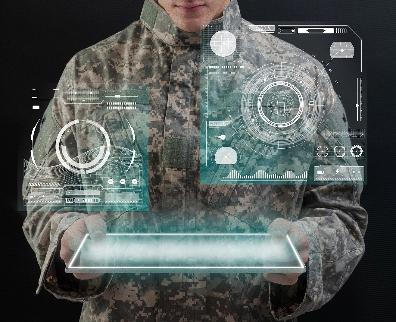 Product Innovation: New technologies like AI, drones, and autonomous systems.
Process Innovation: Evolving logistics, decision-making, and training.
Strategic Innovation: Shifting doctrines, network-centric operations, hybrid warfare.
Product
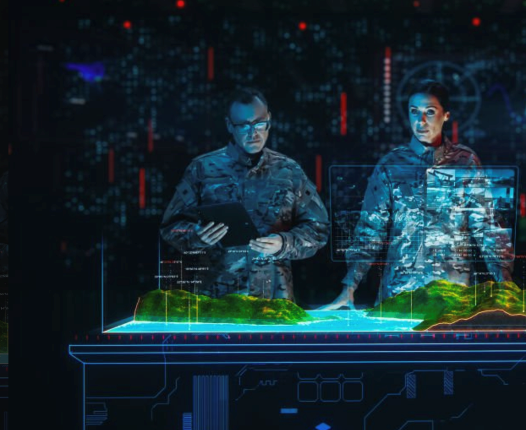 Military Innovation
Process
Strategy
Three Levels of Organizational Fitness
Military organizations must be reactive, adaptive, and proactive to stay competitive.
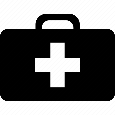 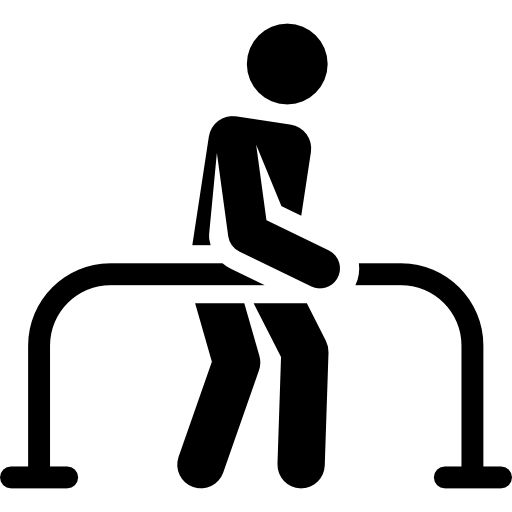 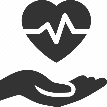 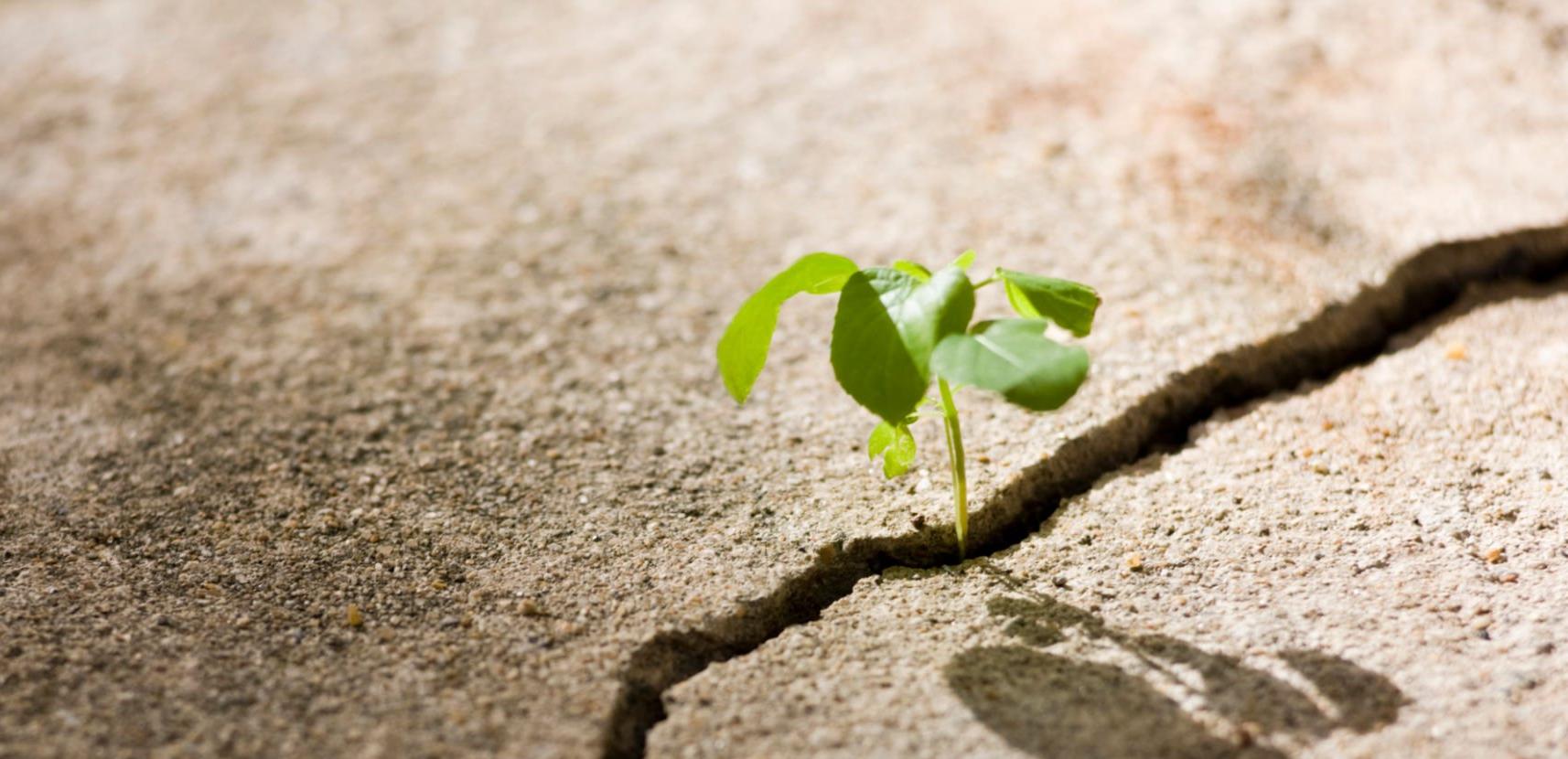 Introducing innovation into a rigid system is like planting a seed in concrete—it won’t grow.
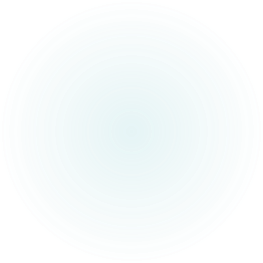 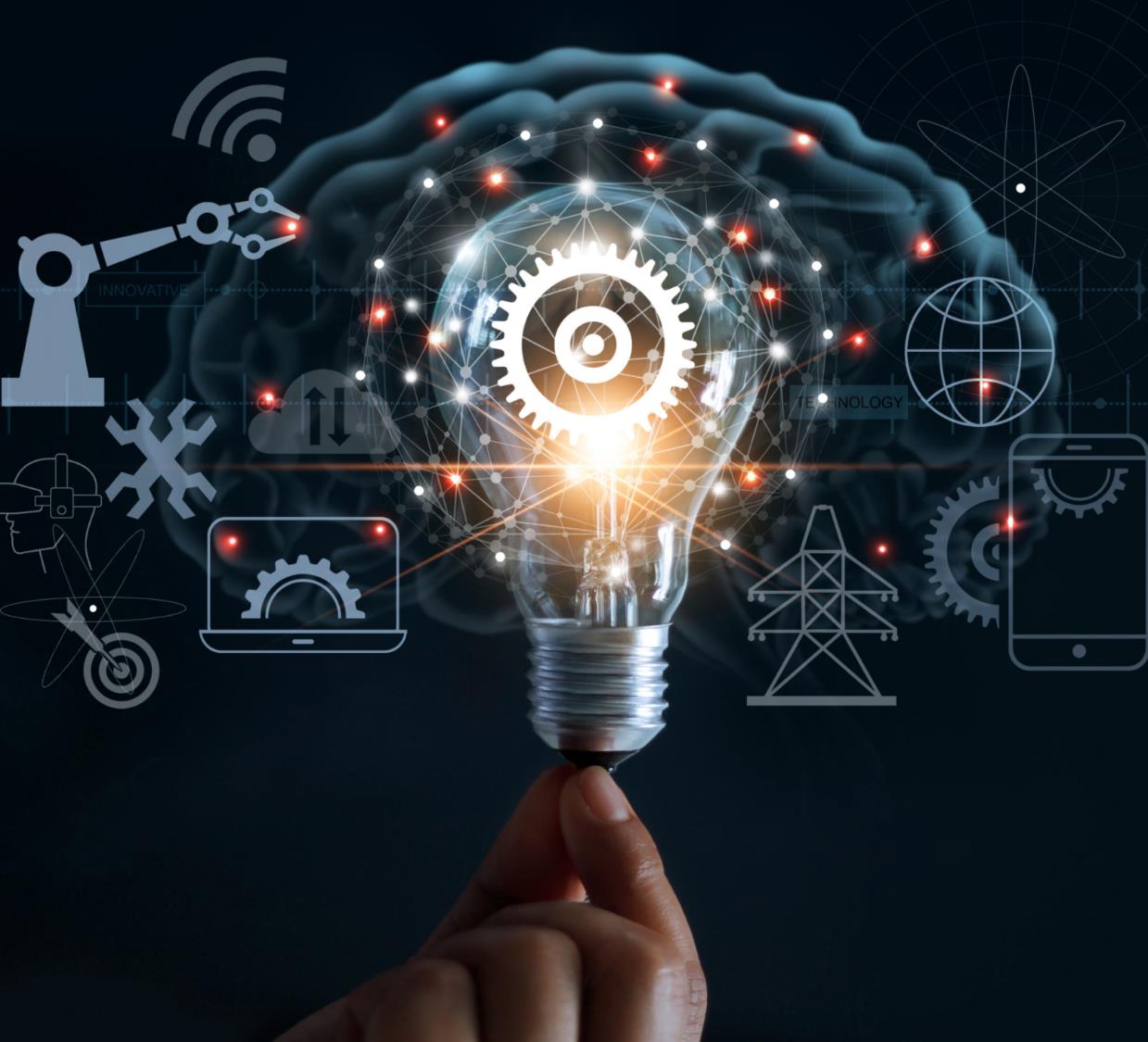 Part IIBuilding Blocks of Innovation in an Organisation
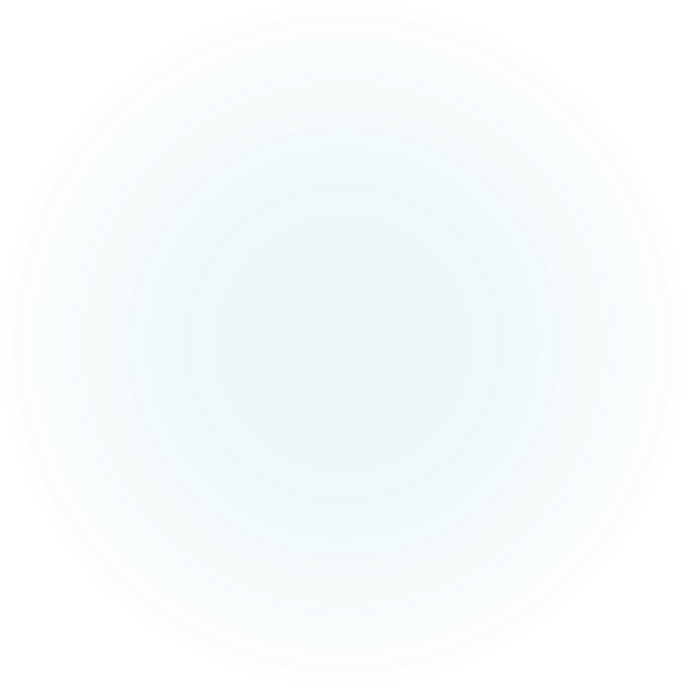 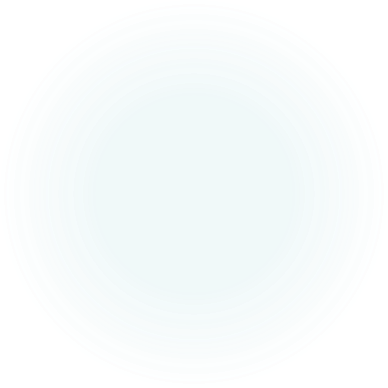 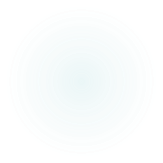 Organisational Models
Effective applicability as an enhancer of Innovation depends on the situation, the organization and its essential conditions
Alternatives to the bureaucratic model of organizational control
Four building blocks to enhance innovation in large organisations (not exhaustive!):
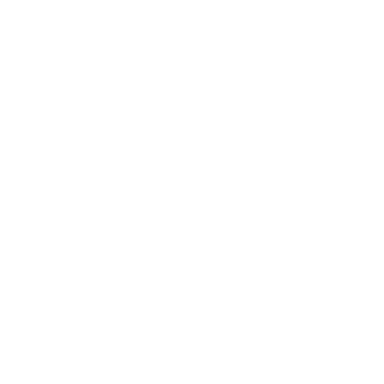 Networks
Introduction of goal-oriented, agile-dynamic teams that network and exchange ideas with each other
Advantages:
Communication more flexible than in strict hierarchical systems
Solving problems closer to their source
Disadvantages:
Difficulties in managing large organizations
High demands on those involved, not possible to extend to a military as a whole
Opportunity: Introduction for selected parts and subunits, whose adaptability and innovation capability rises.
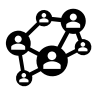 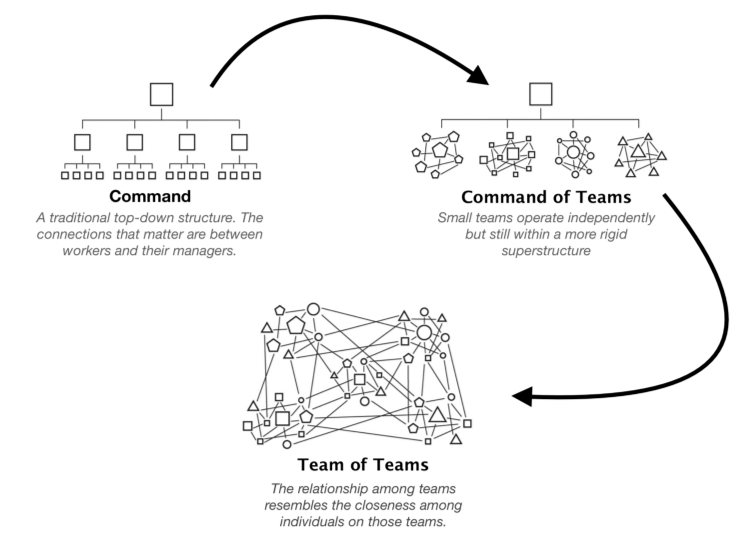 Example Gen. Arthur McChrystals 
“Team of Teams” Model
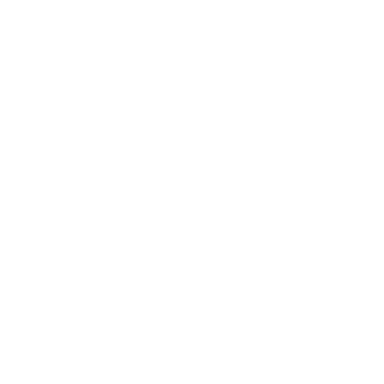 Phased Adoption FrameworkStep by Step – Open for Innovations
Introduction as part of an implemented process: 
Persistent, but open to learning. 
Iterative setting enables in-depth learning effects.
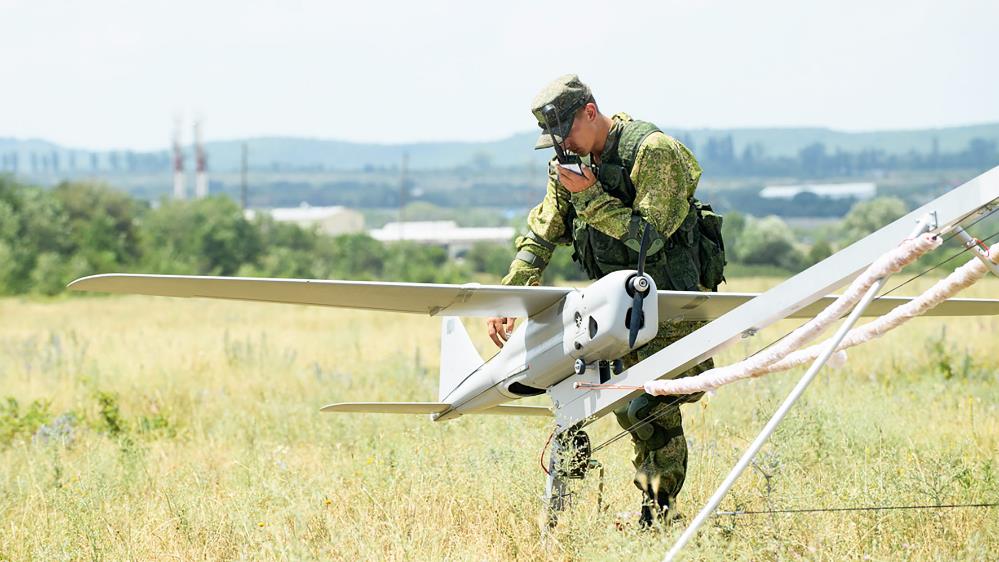 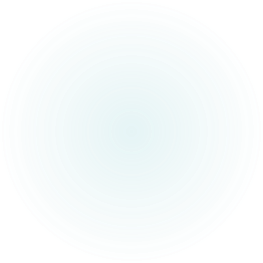 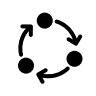 Example: Introduction of drones - learning effects from 

external observation, 
own considerations, 
trials with troop units, 
integration into the command and control system, etc.


Innovative dynamics are the result of an intensive search for measures and countermeasures, especially if there is a corresponding openness to new ideas
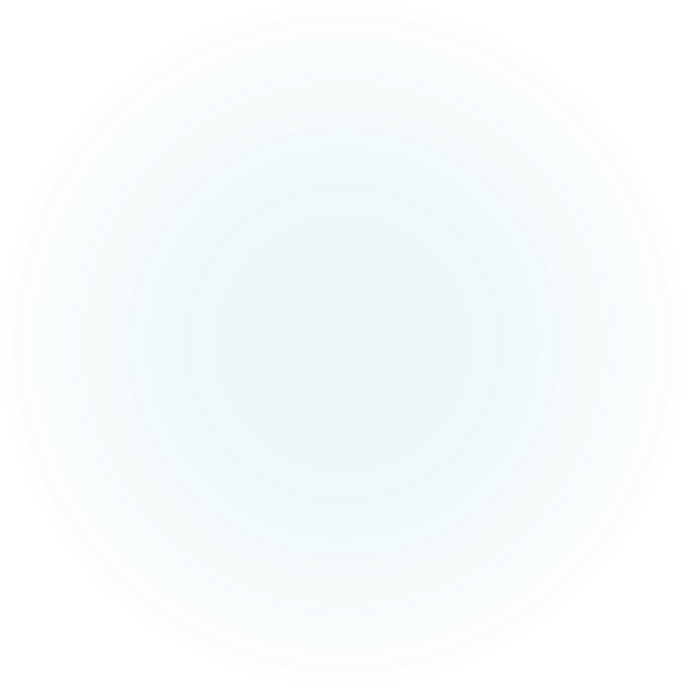 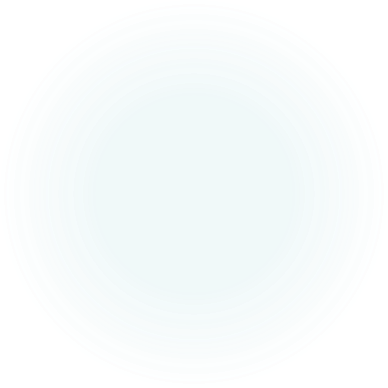 Reconnaissance drone, „Orlan-10“ (RAF)
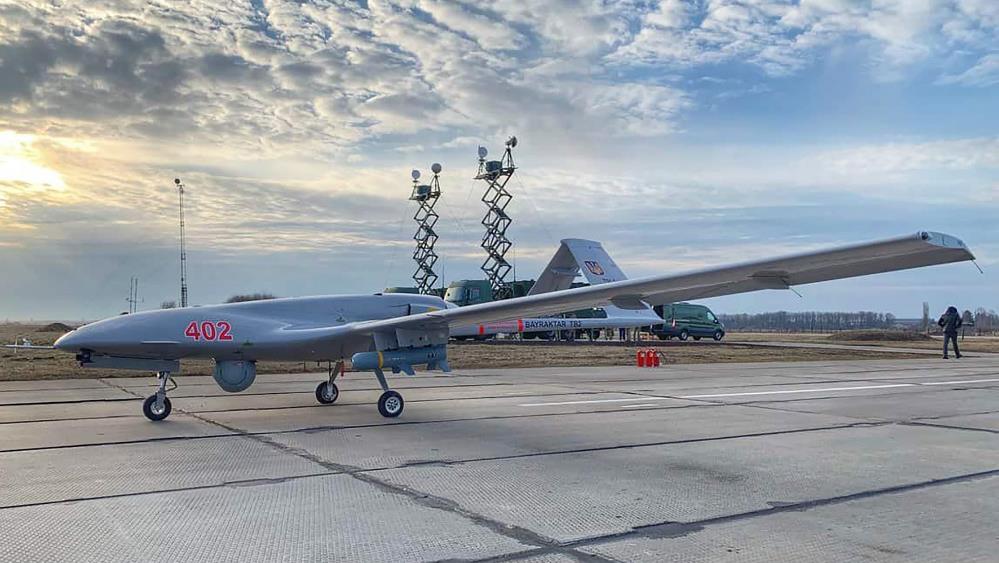 Combat and reconnaissance drone „Bayraktar TB2“ (UAF)
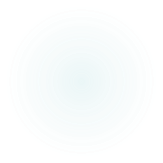 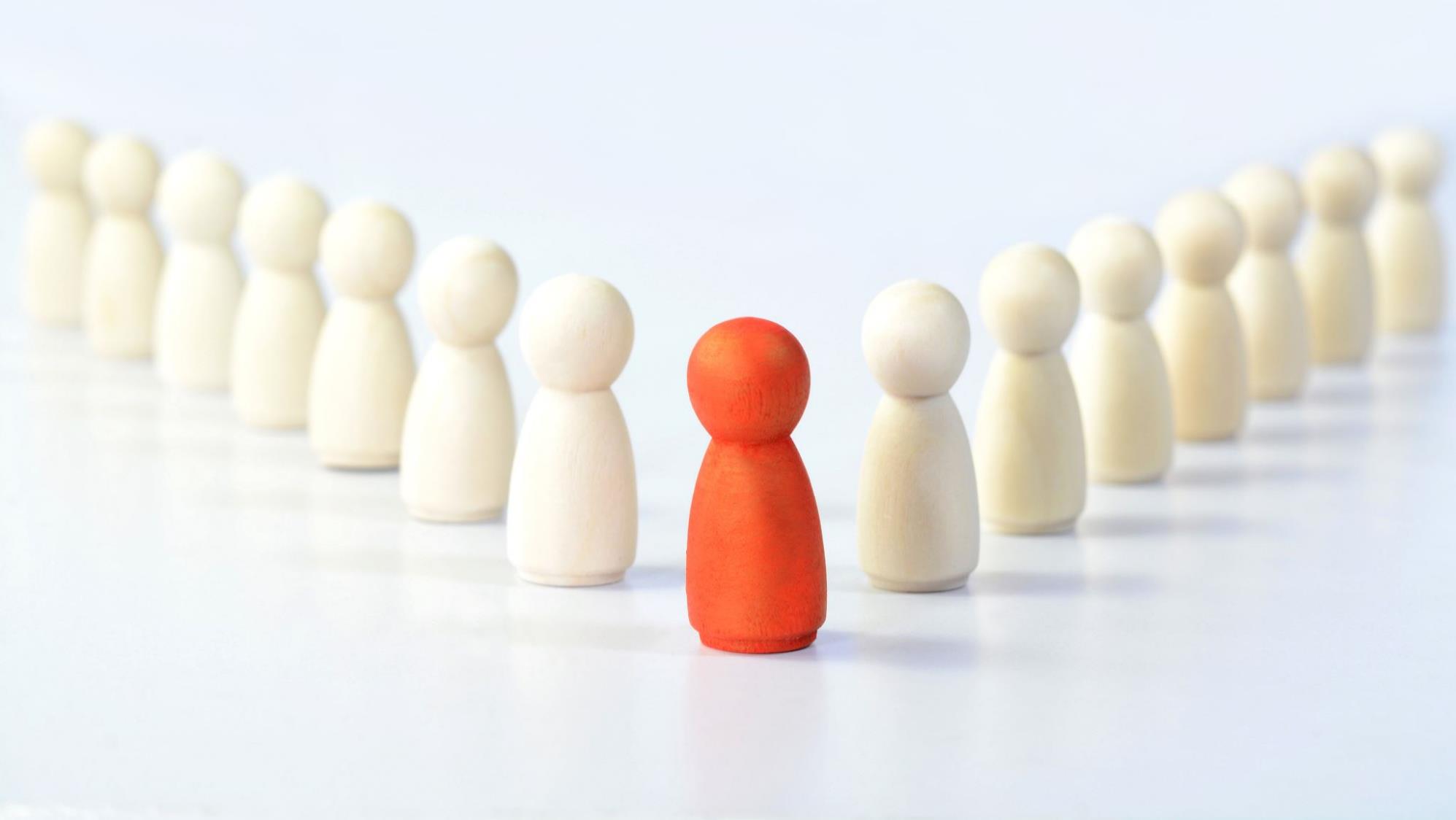 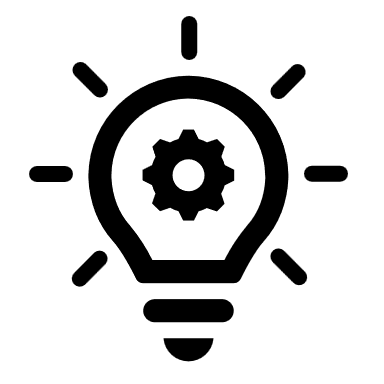 Cultural Transformation ProgramsSee and think differently.
How we think, perceive and do things is the central driver of innovation or persistence
Aligning anchored cultural norms with the imperatives of innovation
Personnel selection, role models, training, error culture, etc.
Advantages:
Long term changes possible, takes time
Disadvantages:
Counterintuitive in a bureaucratic culture (Errors & responsibilities)
Resource-intensive
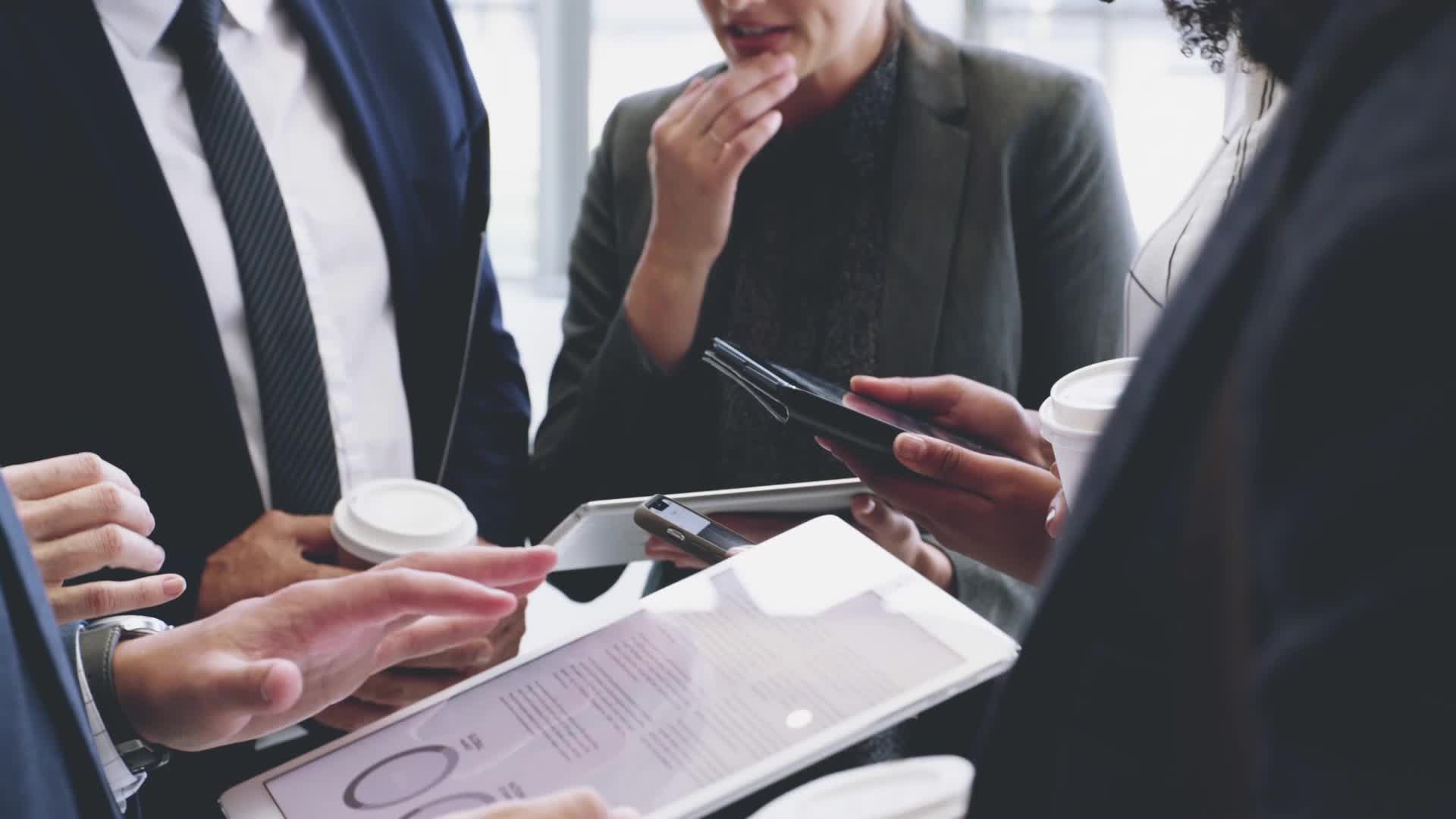 Public Private PartnershipsWorking together with others
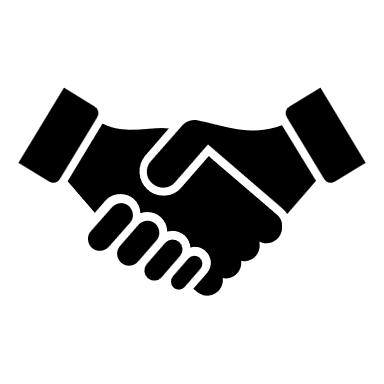 Close cooperation with private companies - utilizing their opportunities and flexibility
Advantages:
Extended (long-term) funding capacity (capital markets) / shared financial burden and risk
unlocking expertise in advanced technologies and solutions
Mutual civil-military progress (e.g. internet, GPS)
Disadvantages:
Conflicts about intellectual property
Different priorities (defence / business)
Examples: DARPA (internet, GPS)
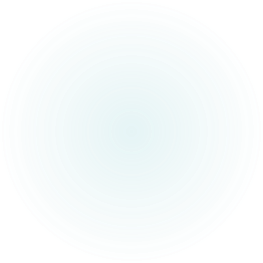 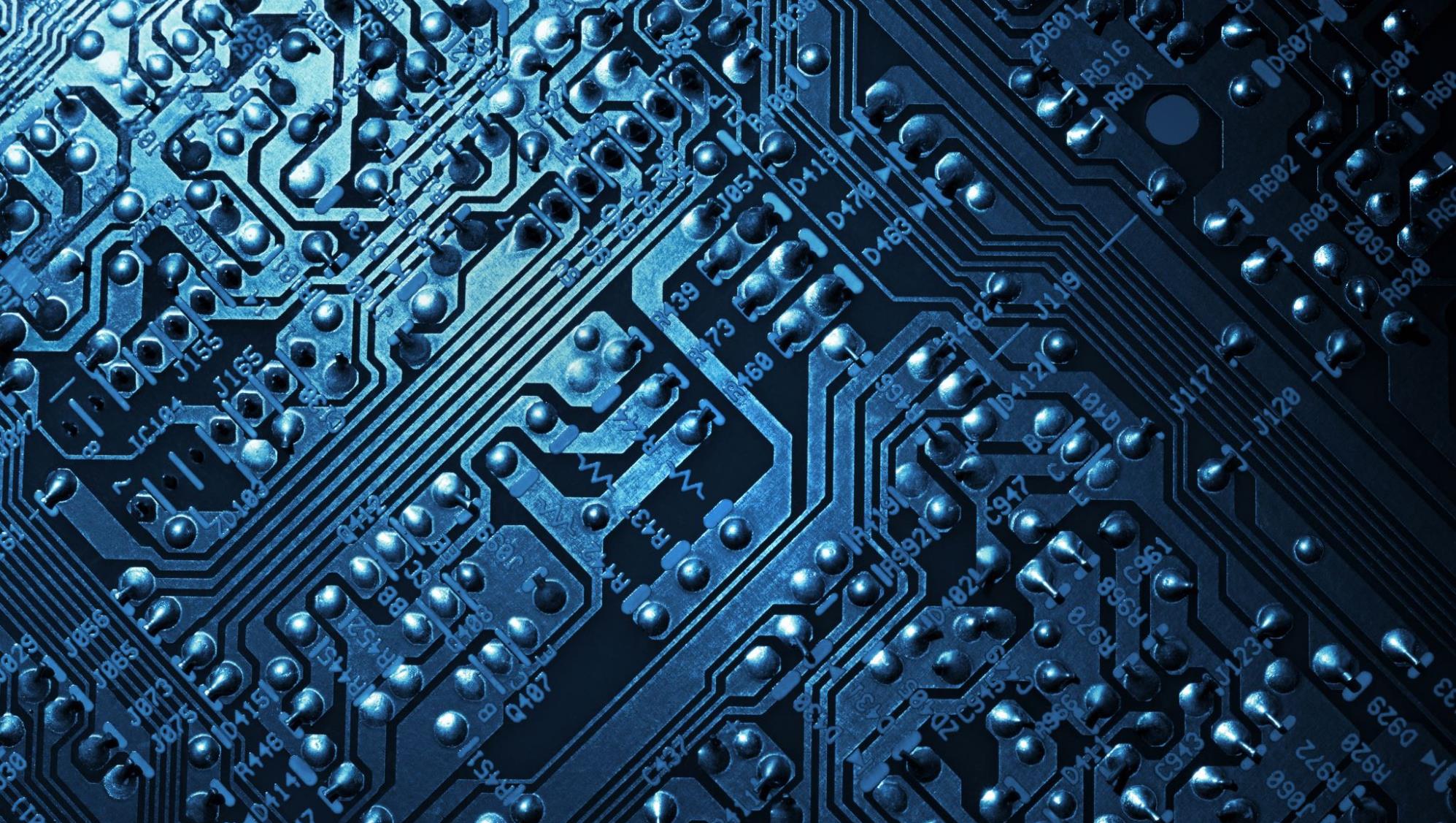 Part IIITechnology as a Catalyst
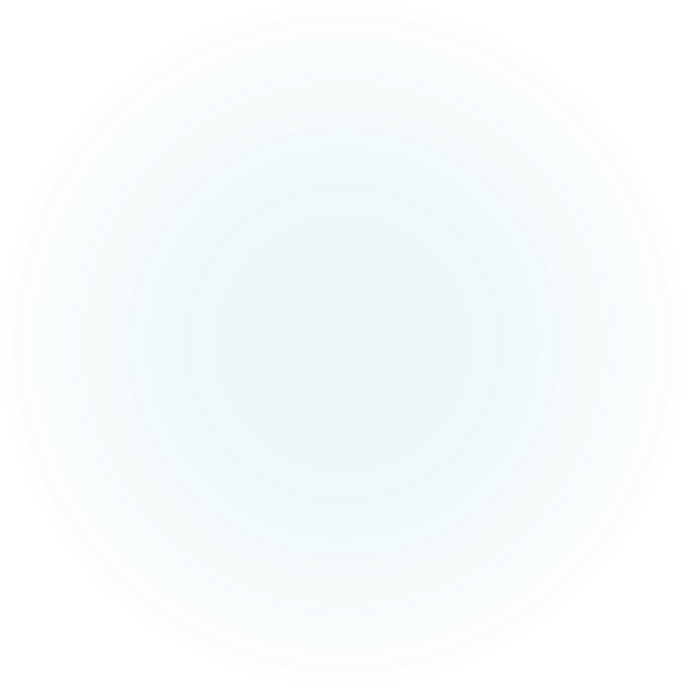 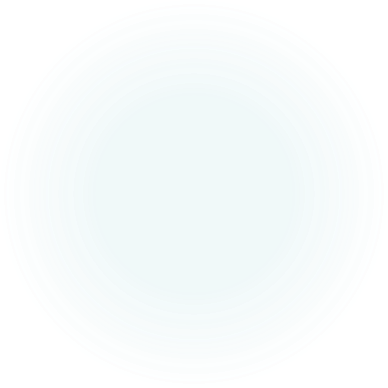 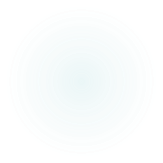 AI in Military Leadership – Beyond the Battlefield
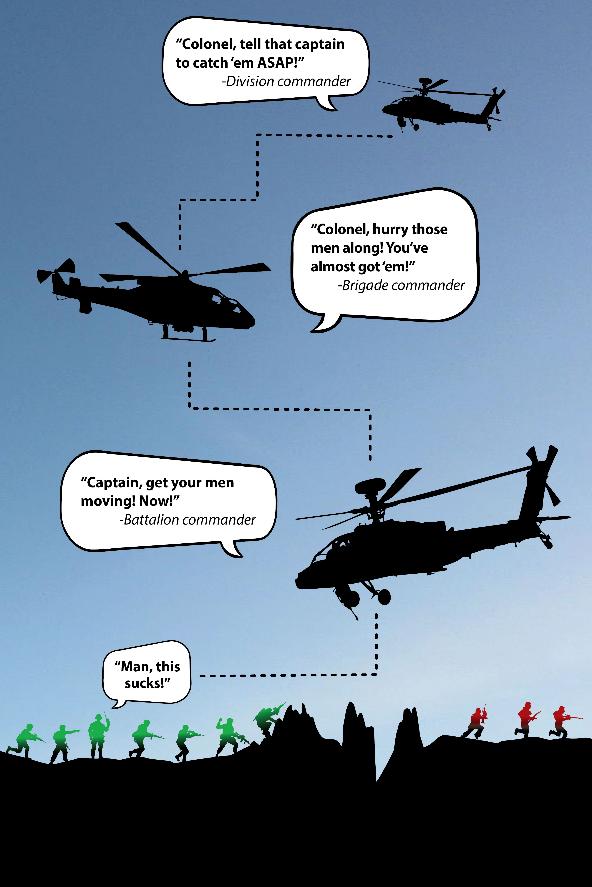 Observe
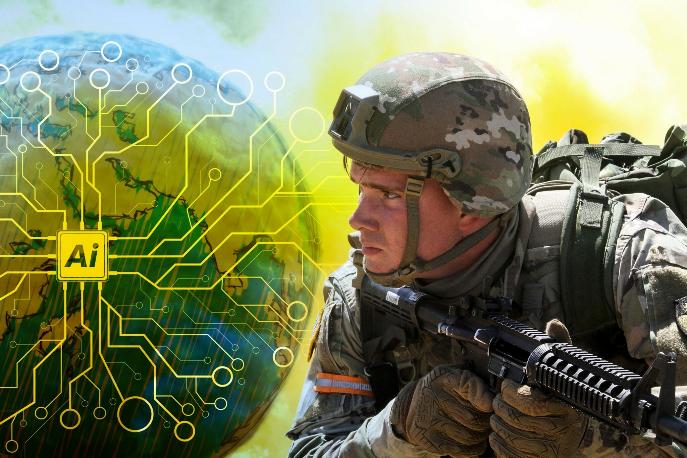 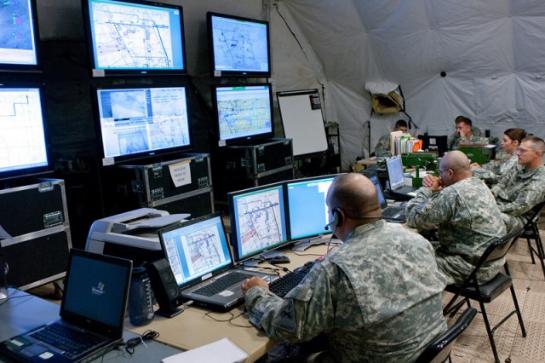 Orient
Act
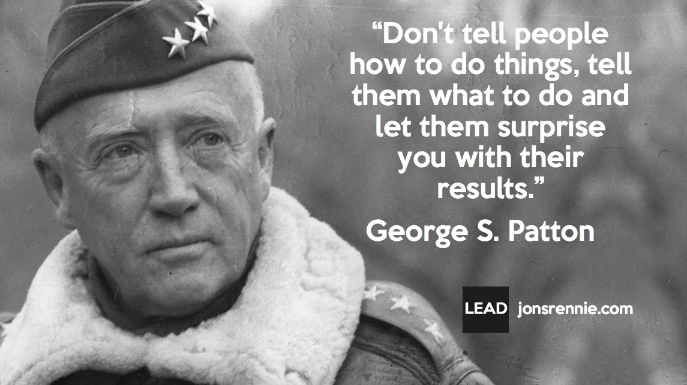 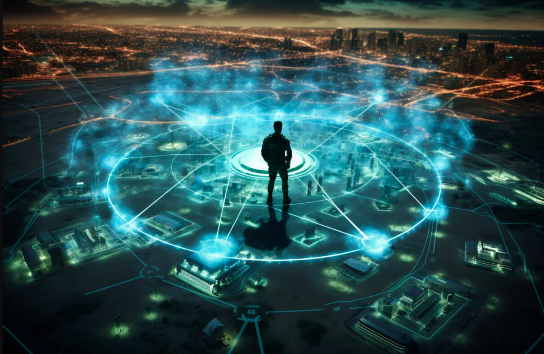 Decide
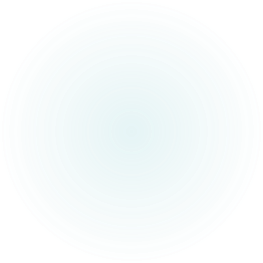 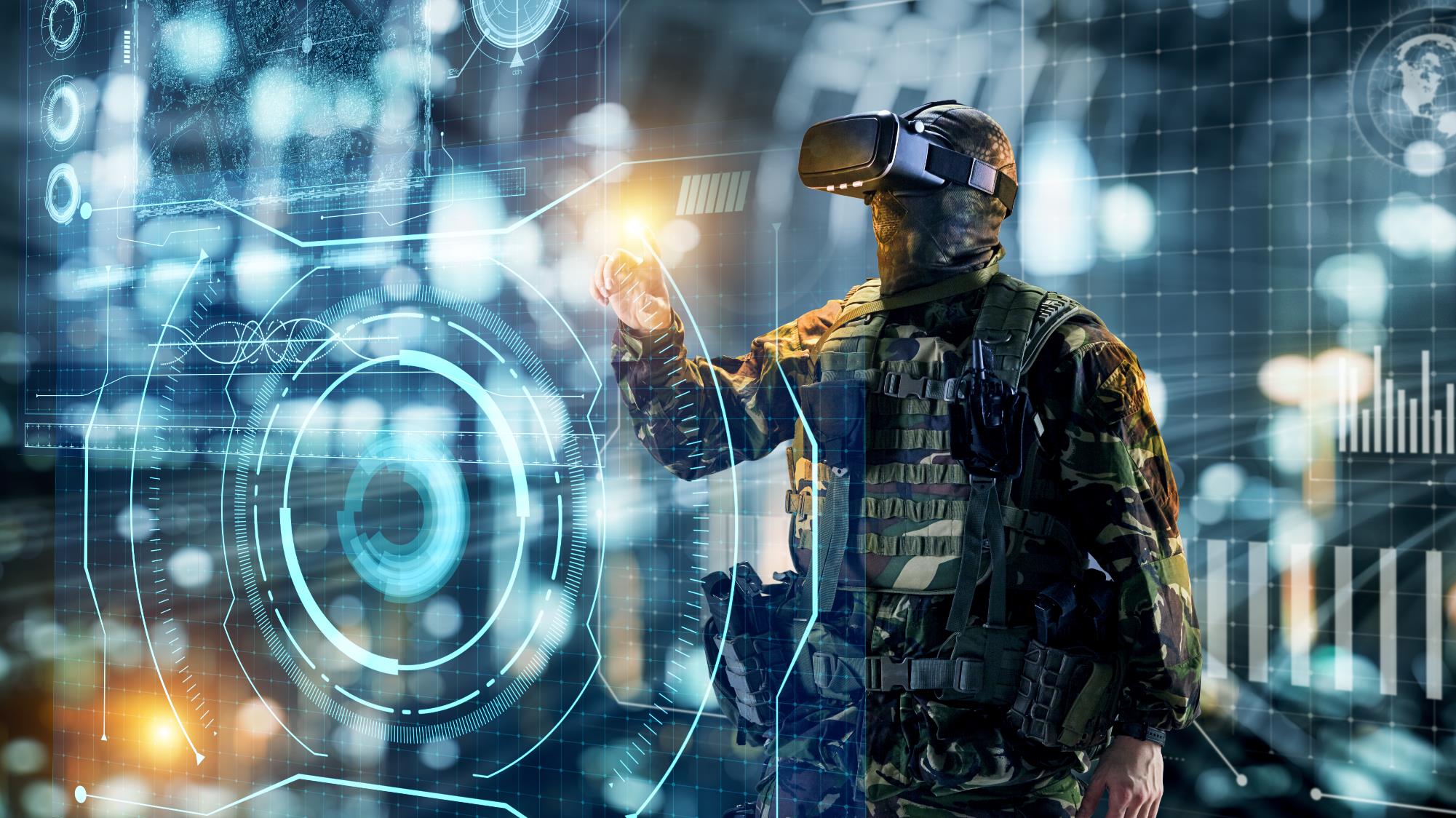 Conclusion
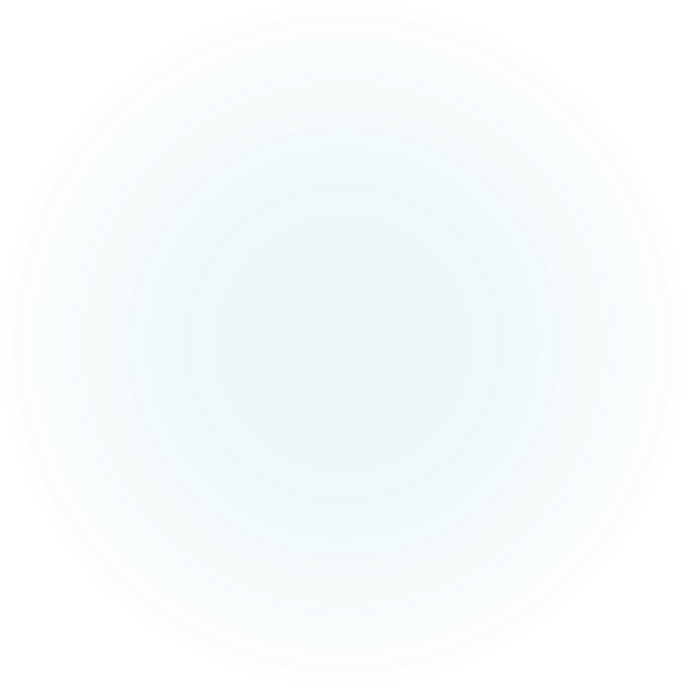 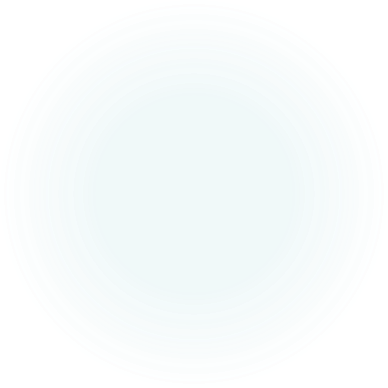 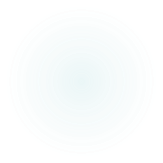 The Future of Military Organizational Structures – From Hierarchies to Networks
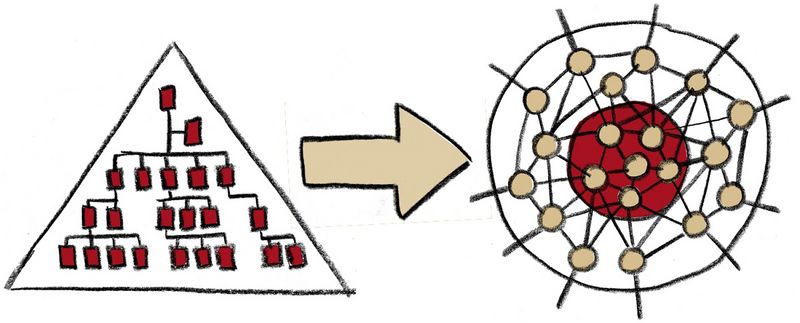 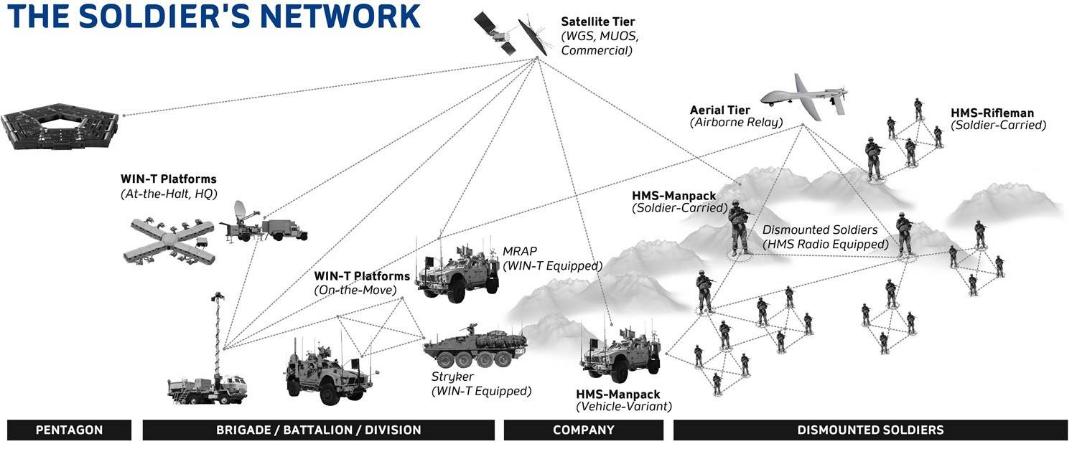 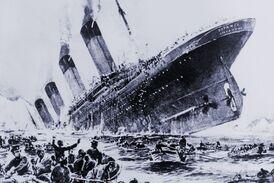 Changing tactics without changing strategy is like rearranging deckchairs on a sinking ship.
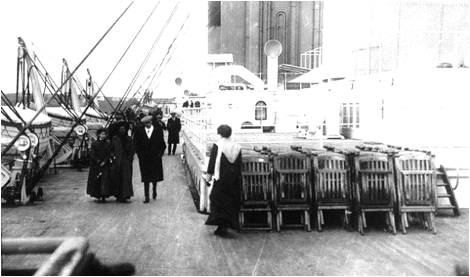 The best forces don’t just upgrade - they rewire their systems. That’s what transformation looks like.
[Speaker Notes: Narrativ

The U.S. investment in stealth bombers was revolutionary in product, but only transformative after process changes in targeting and strategy shifts in air dominance doctrine.


https://www.wolverton-mountain.com/articles/rearranging-deck-chairs-on-the-titanic.html

https://www.psychologytoday.com/us/blog/psychoanalysis-unplugged/202110/are-you-rearranging-deck-chairs-on-your-very-own-titanic
In the face of a crisis, "rearranging deck chairs" is a futile act of denial.
Source: The Everett Collection via Canva]
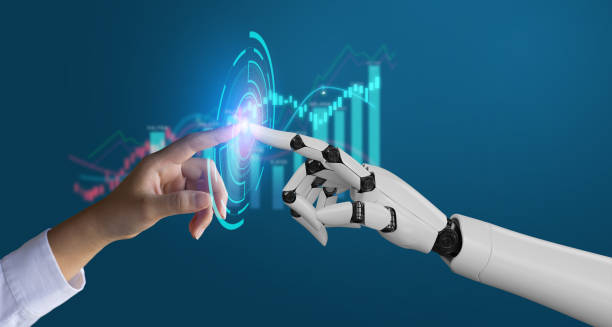 Innovation is the cornerstone of future success.
On the modern battlefield, innovation isn't just an advantage—it’s a lifeline.
Organizational fitness secures the power to innovate.
Innovate,
or die!
Quellenverzeichnis
Team of Teams: https://beaugordon.medium.com/key-takeaways-from-team-of-teams-by-general-stanley-mcchrystal-eac0b37520b9 [10.04.2025]
Bayraktar TB2 und Orlan-10: https://www.truppendienst.com/themen/beitraege/artikel/der-einsatz-von-drohnen-im-ukraine-krieg [11.04.2025]
Conclusion / Soldat: https://eda.europa.eu/news-and-events/news/2023/10/23/beyond-2040---eda-analysis-warns-on-future-warfare-trends-and-technology-imperatives-for-european-defence [11.04.2025]